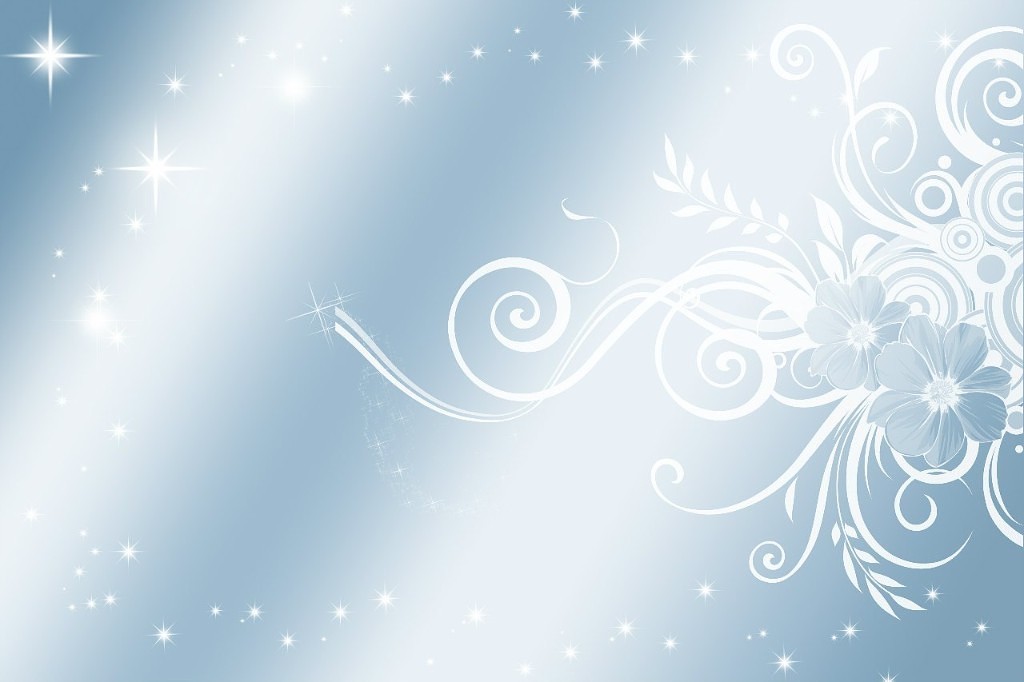 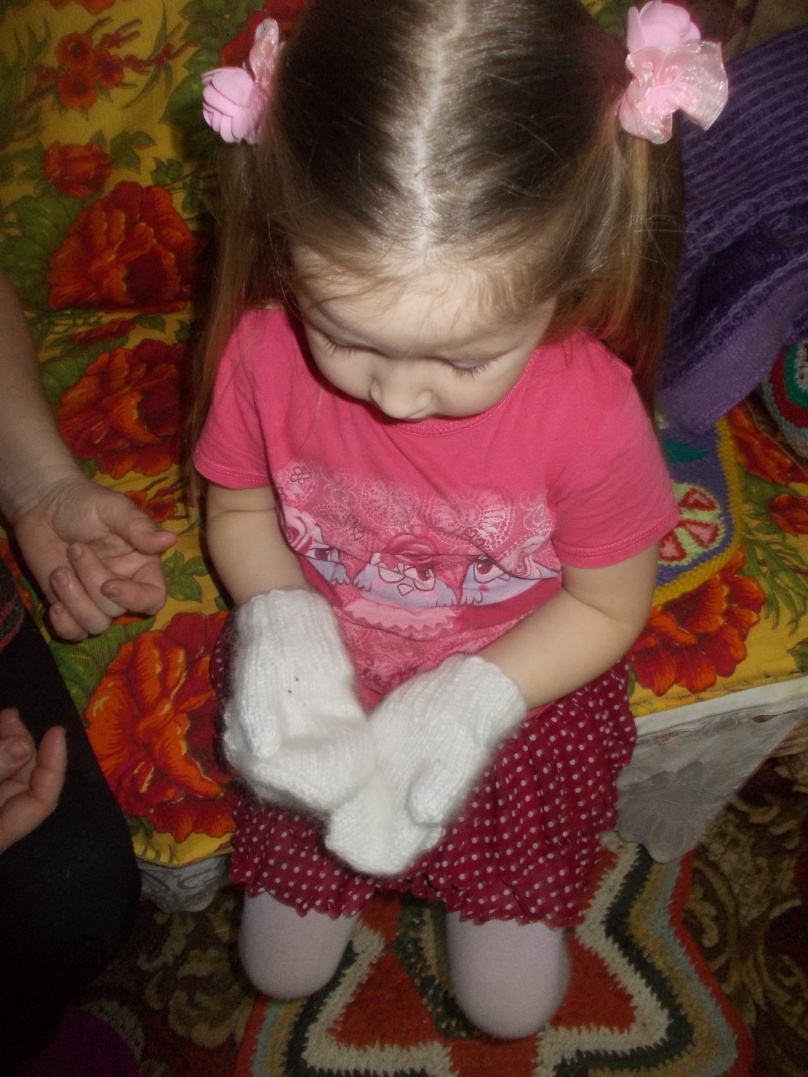 Бабушкины
 рукавички
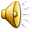 Автор проекта: Суклкина Варвара
Руководитель: Береснева Н.П.
МБДОУ д/с «Полянка»
Р.п Шаранга
 март 2017г.
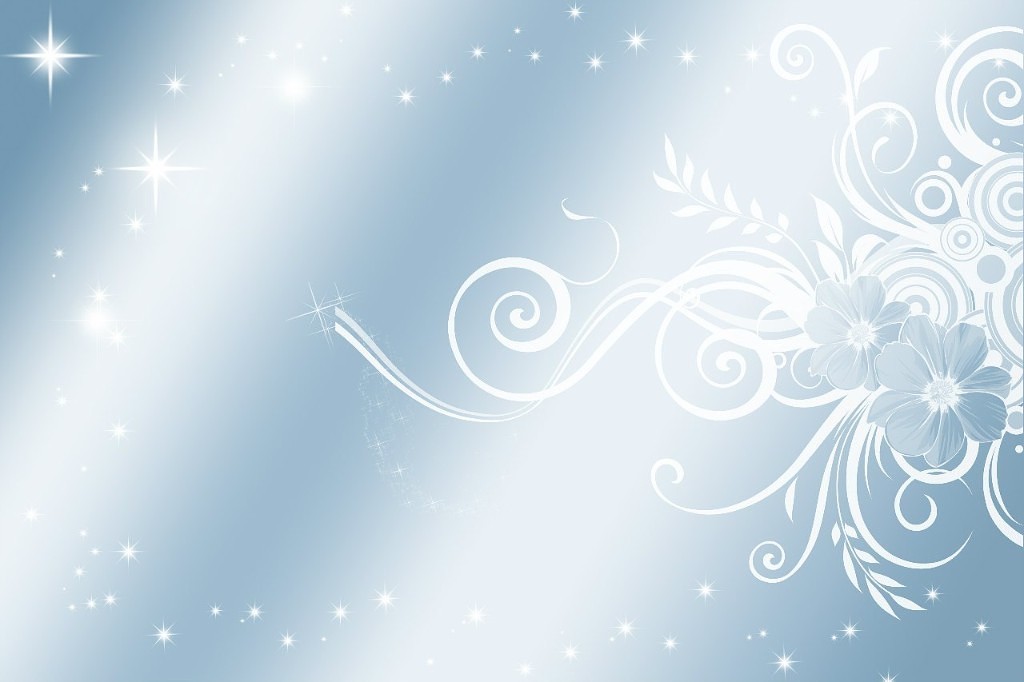 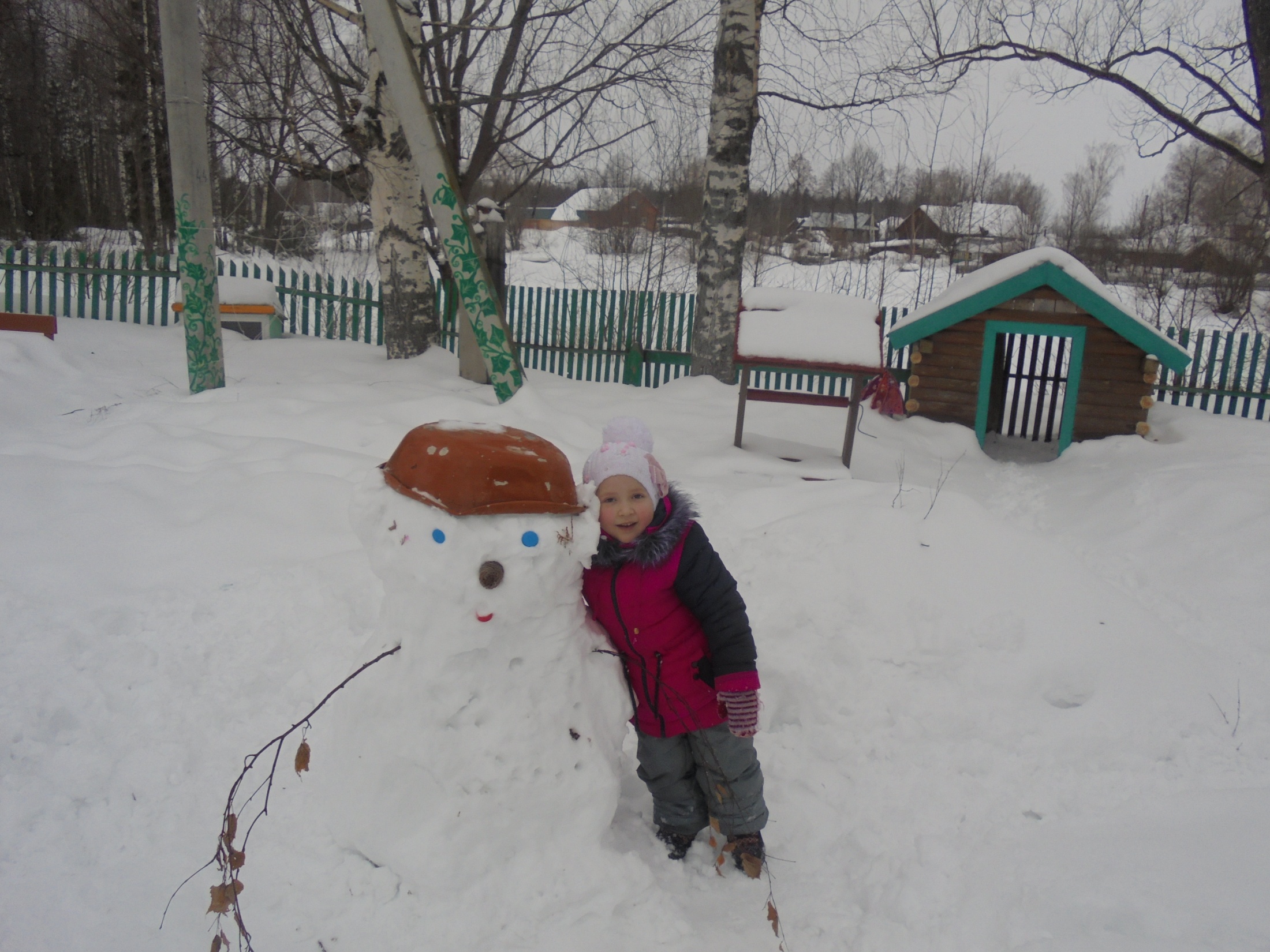 Меня зовут
 Варя Скулкина
Мне 4 года
Я хожу в детский сад  «Полянка»
Я люблю  петь, рисовать танцевать, играть, конечно же, гулять.

Когда было морозно на улице, у меня иногда мерзли руки.
Но в рукавичках, которые мне связала бабушка всегда тепло. Мне стало интересно узнать: почему?
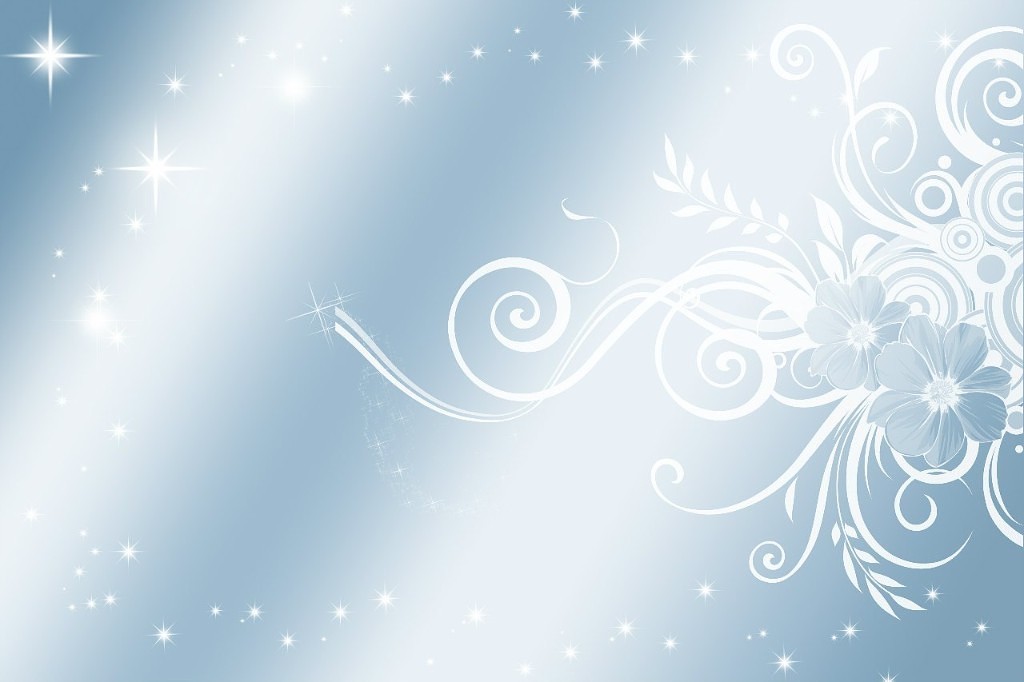 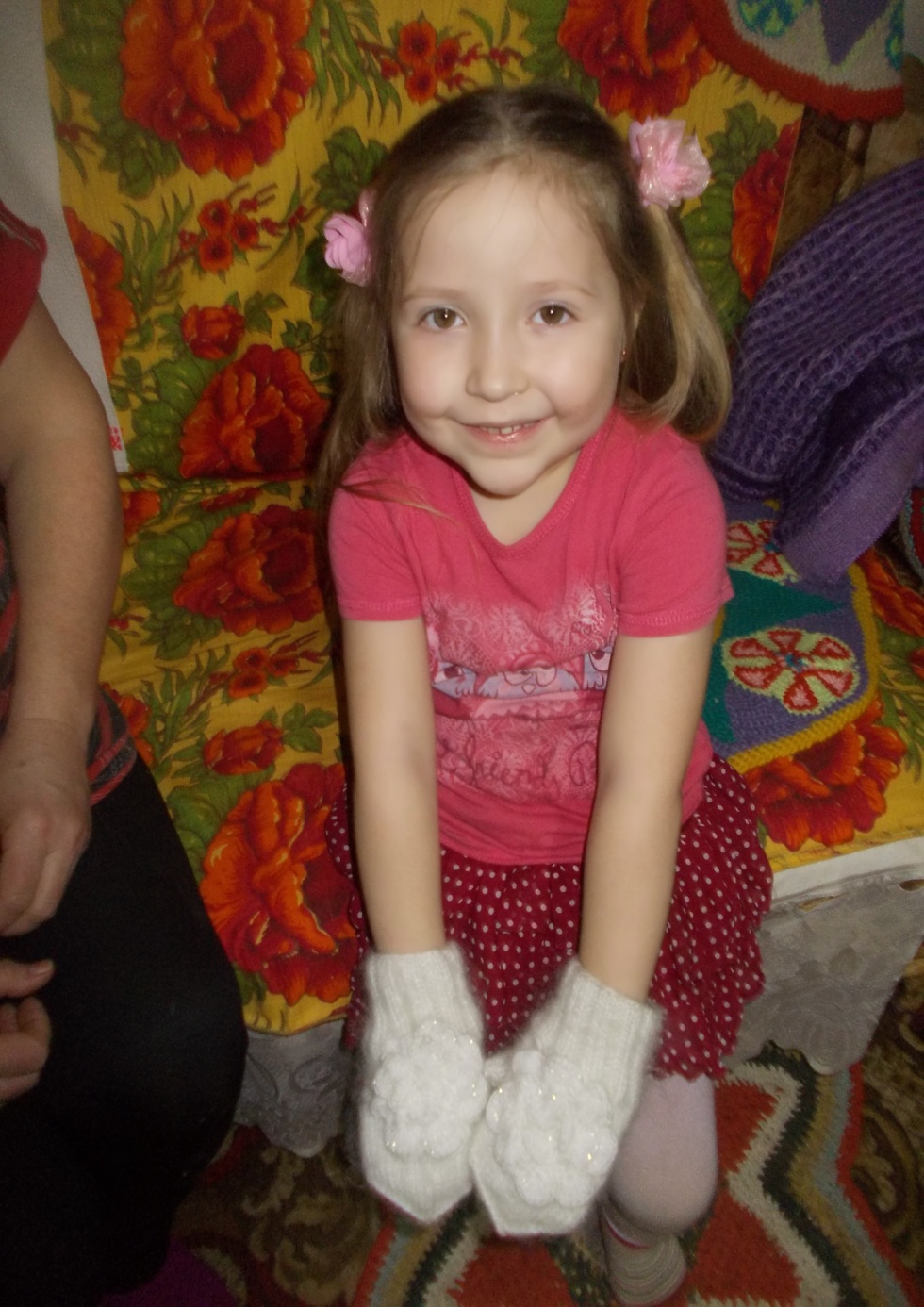 Цель моего проекта: Узнать почему в бабушкиных рукавичках 
 руки не мерзнут даже в мороз.




Гипотеза: Рукавички связаны из натуральной козьей шерсти.
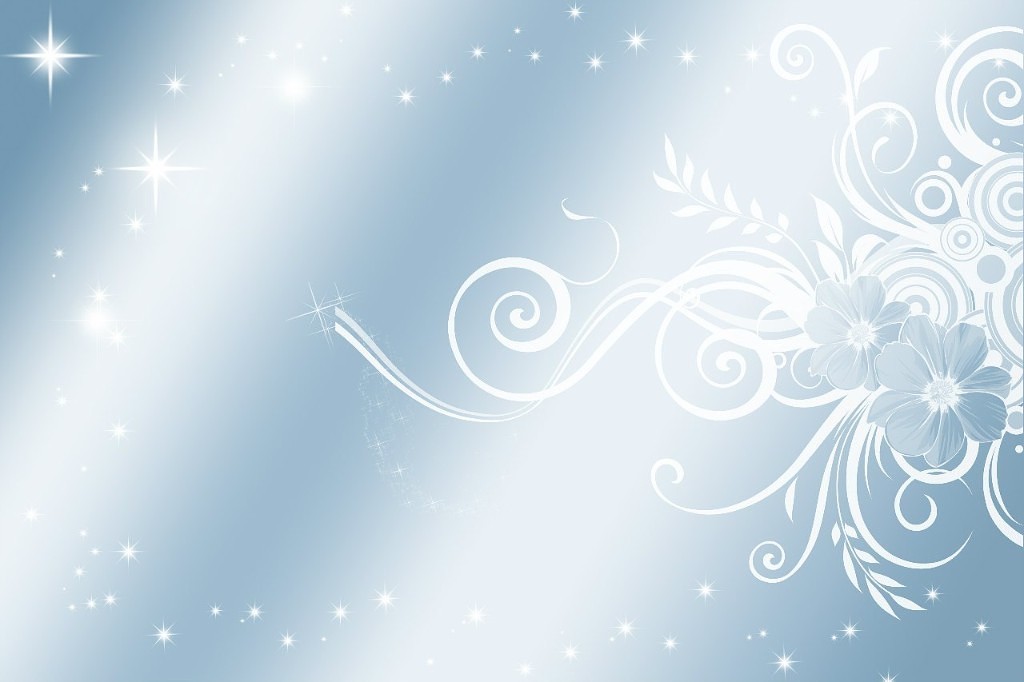 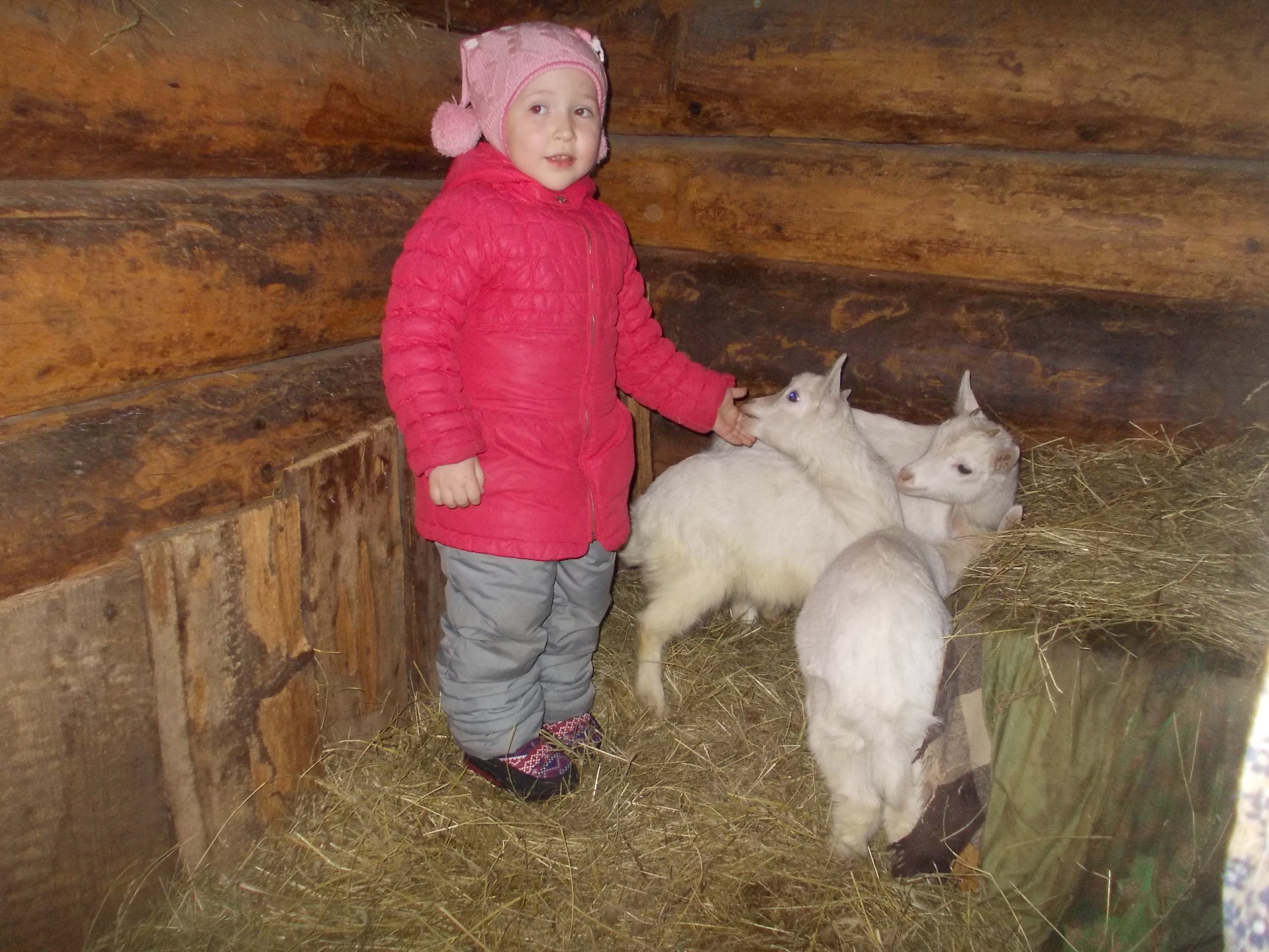 Я спросила у мамы почему в бабушкиных рукавицах всегда тепло.
Мама ответила потому что они связаны из шерсти, а бабушка сводила меня  к  козочкам и показала какая у них густая шерсть. Только я тогда  не поняла, как из шерсти могут получиться варежки.
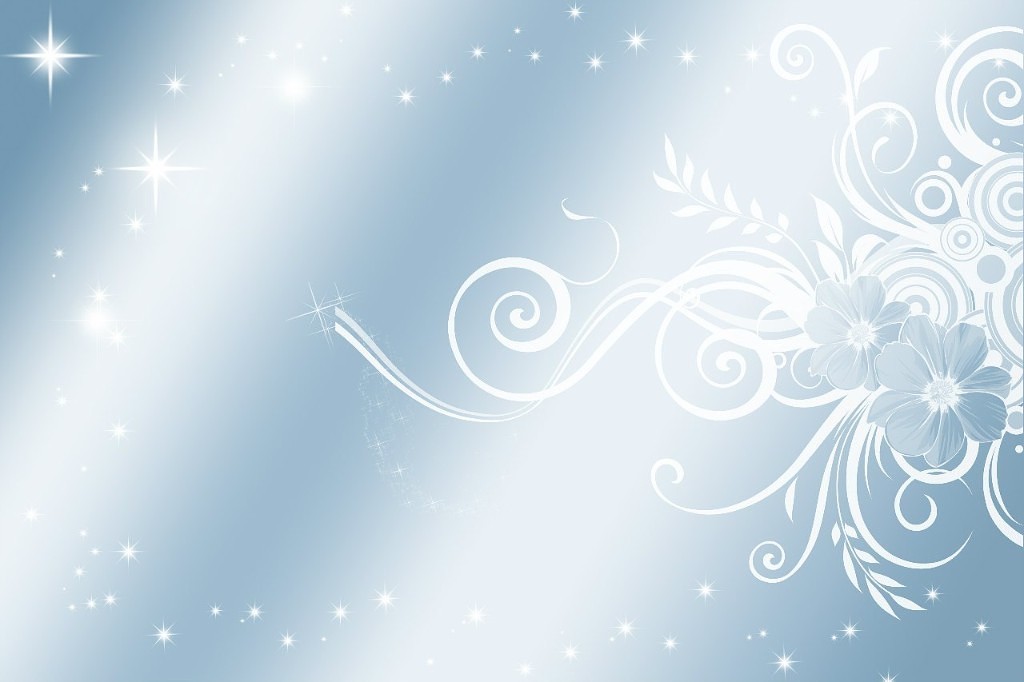 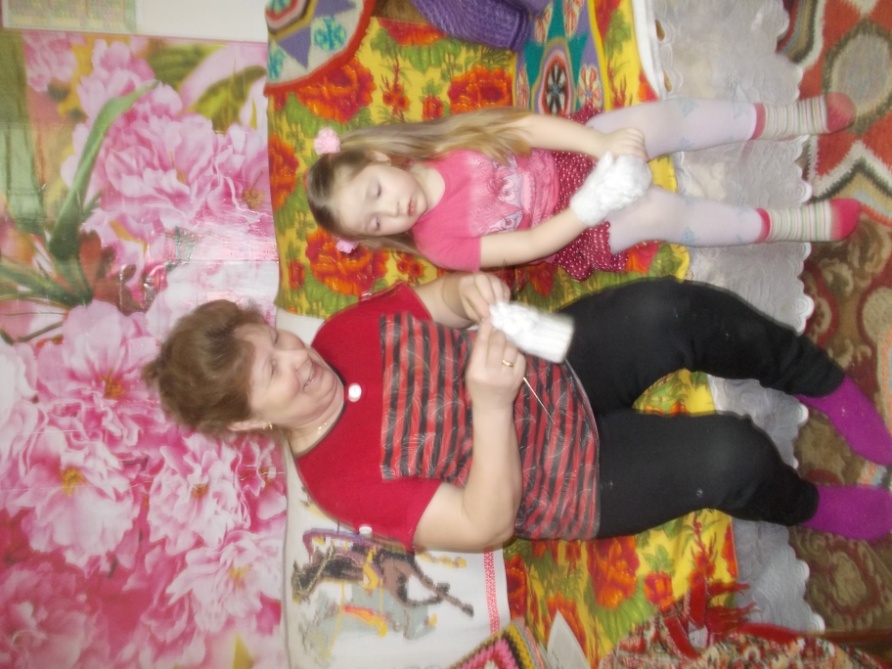 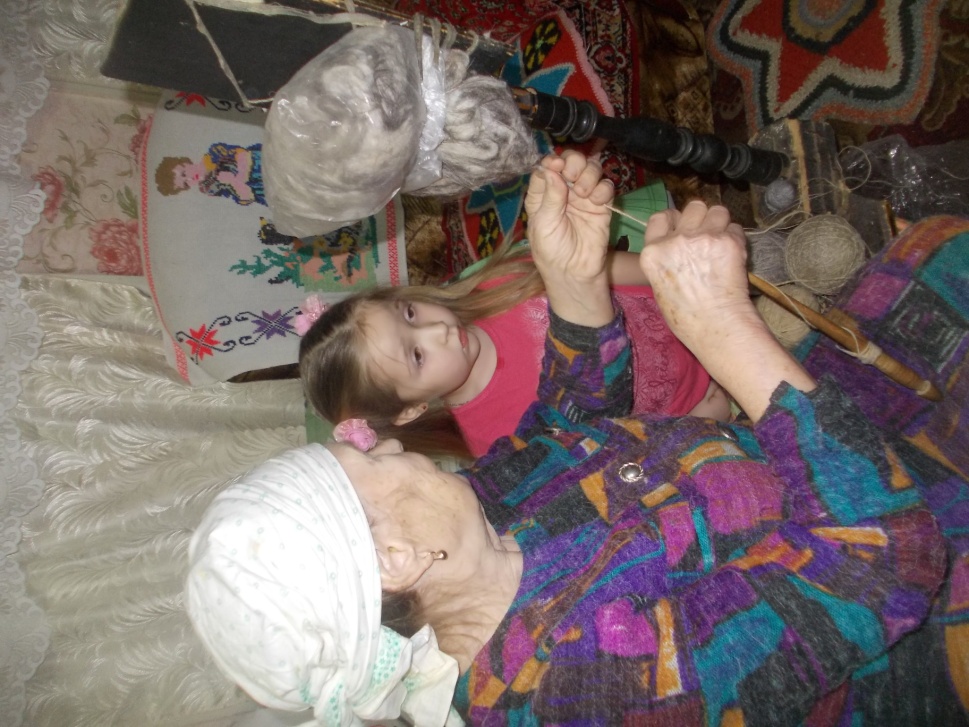 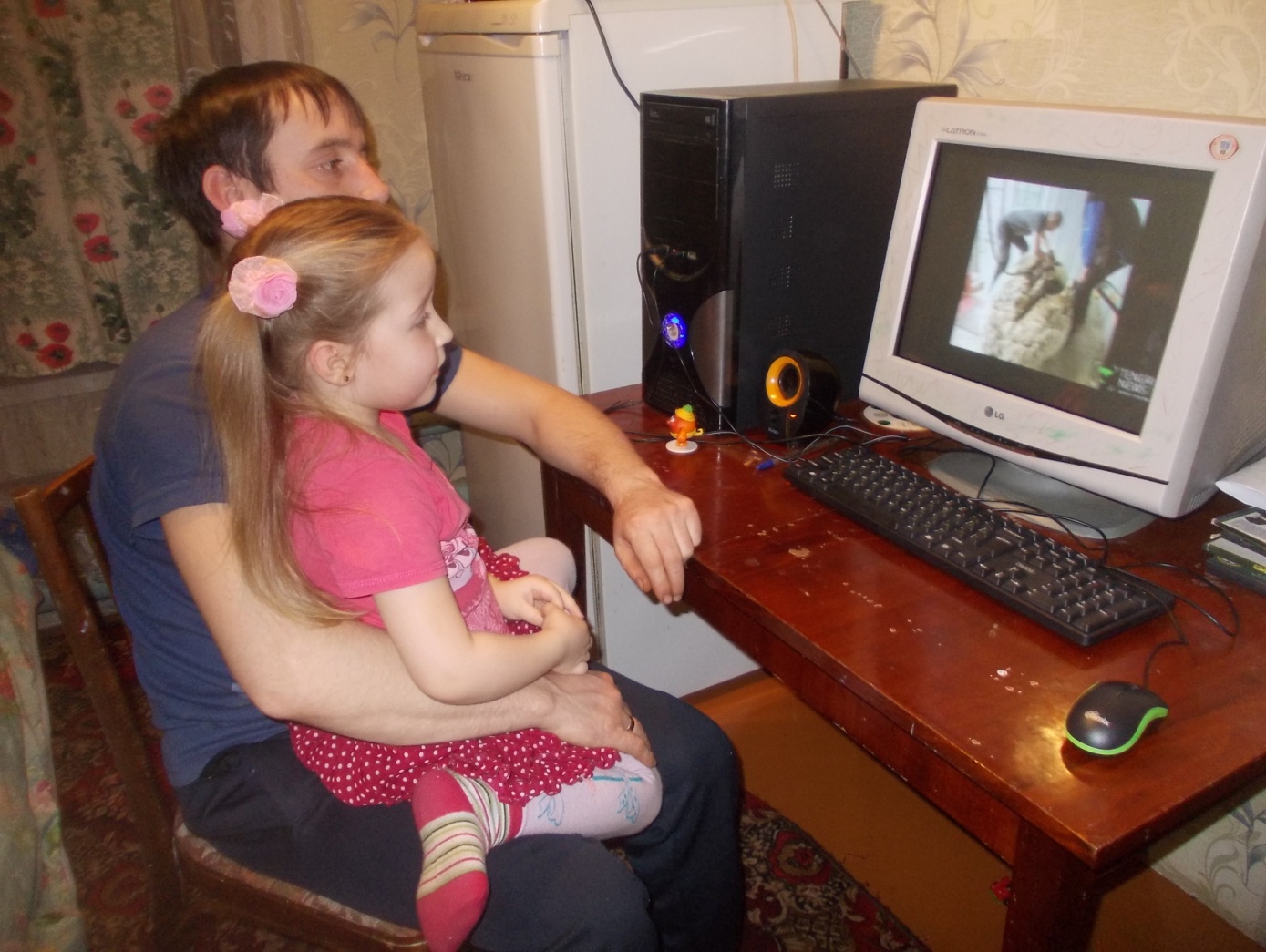 Бабушки показали как это делают,
 а с мамой мы сходили в библиотеку.
 А с папой мы посмотрели картинки в интернете.
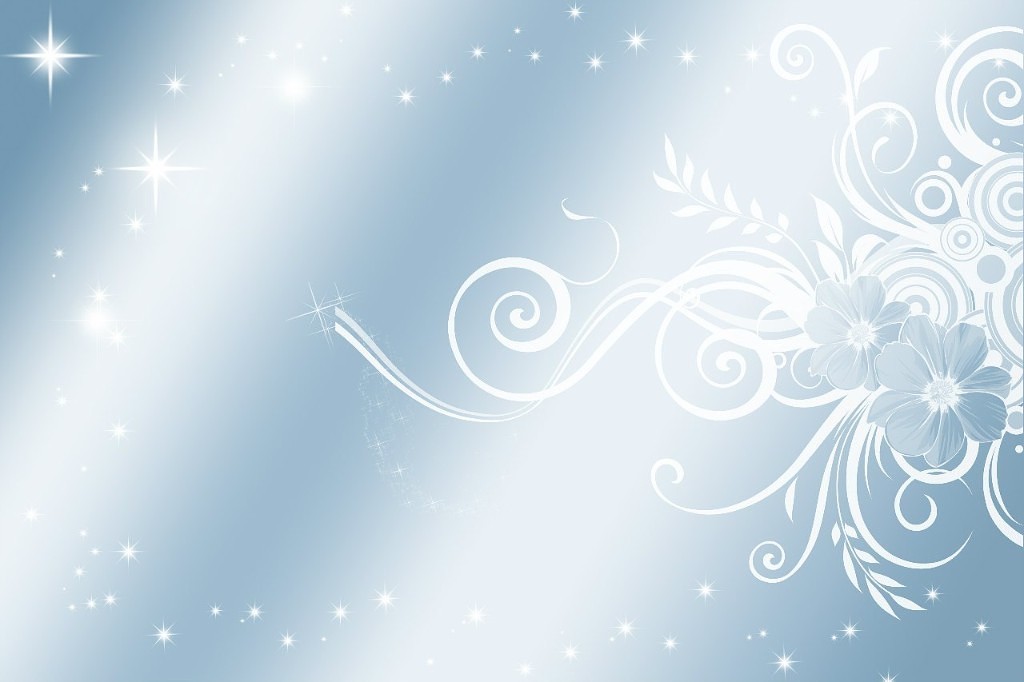 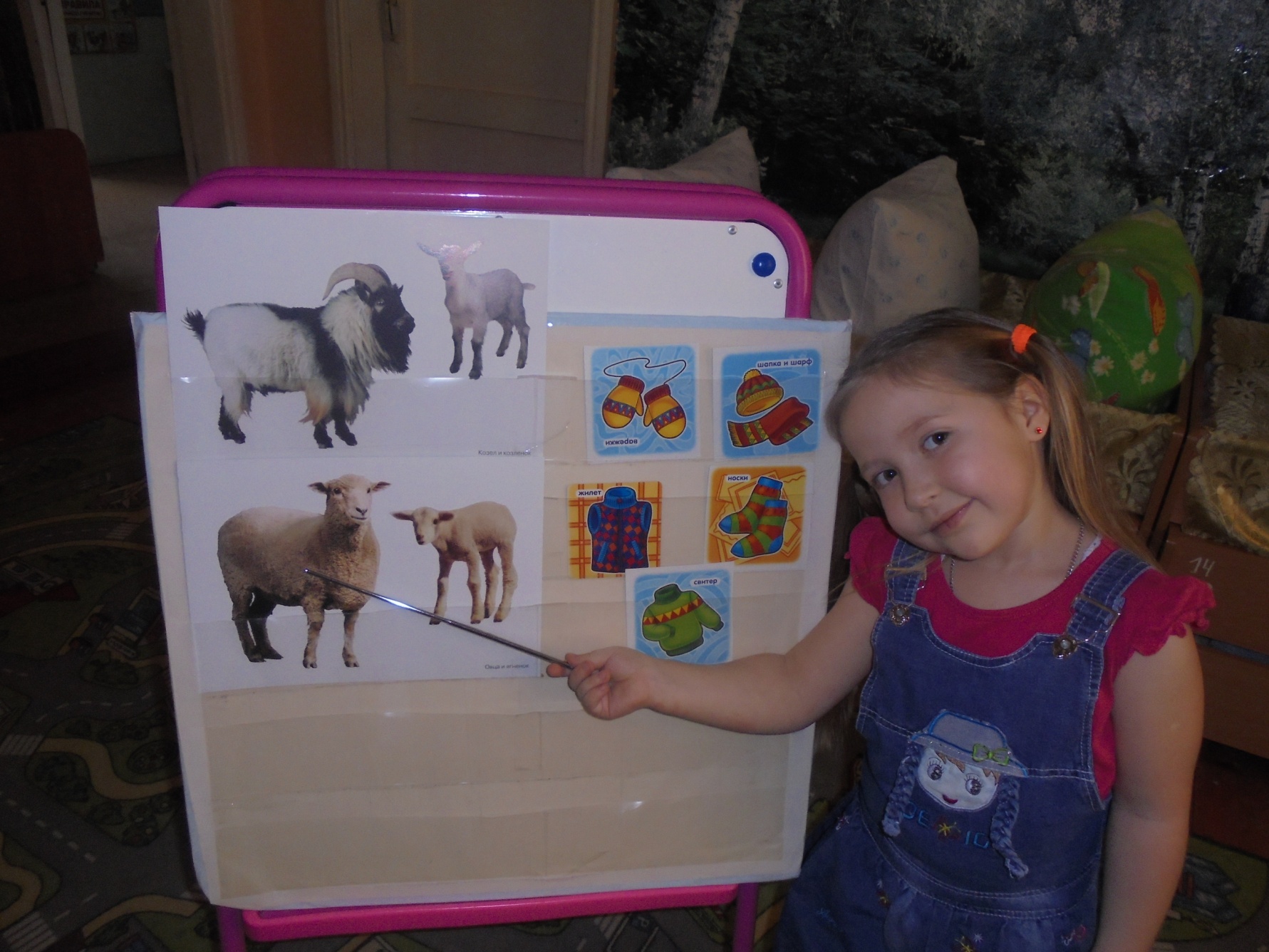 Воспитатели в детском саду мне помогали.
 Сейчас  расскажу о своем исследовании.
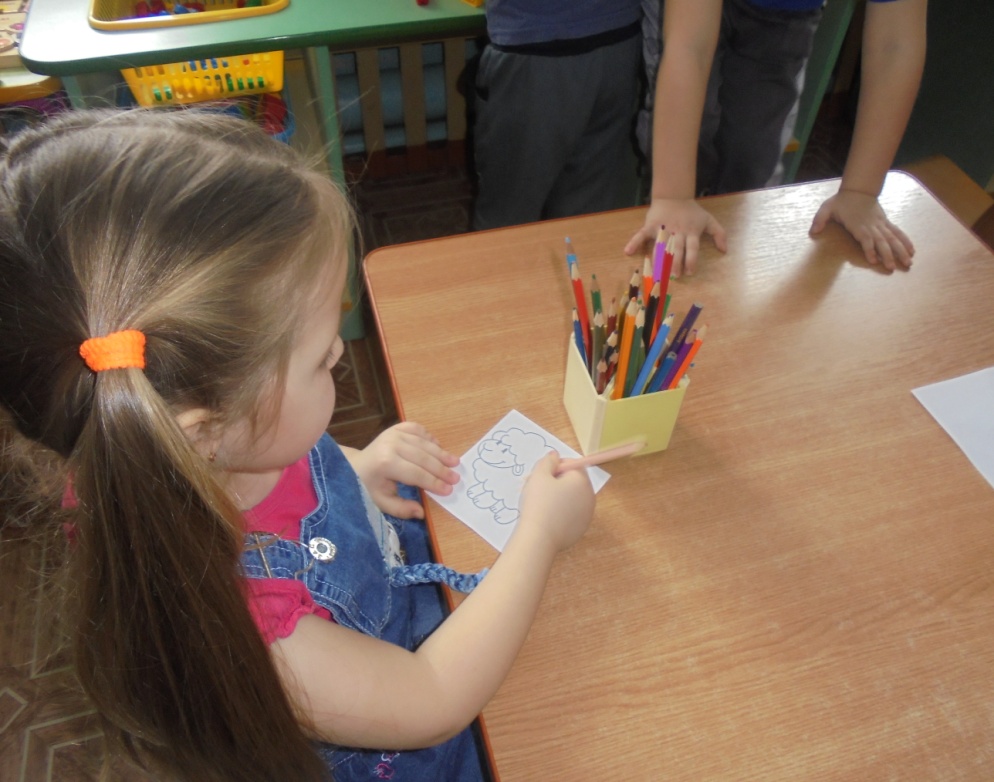 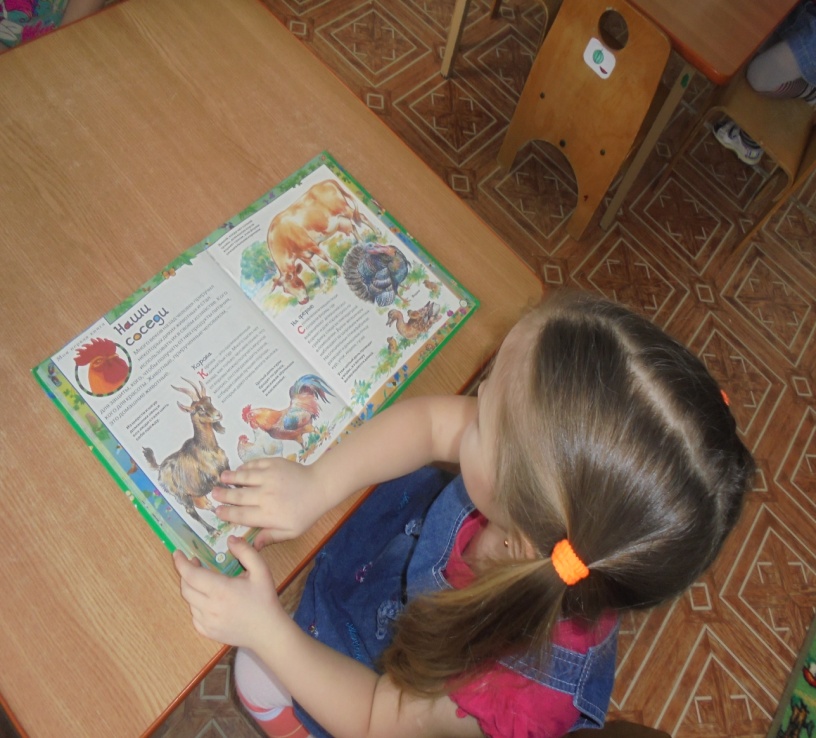 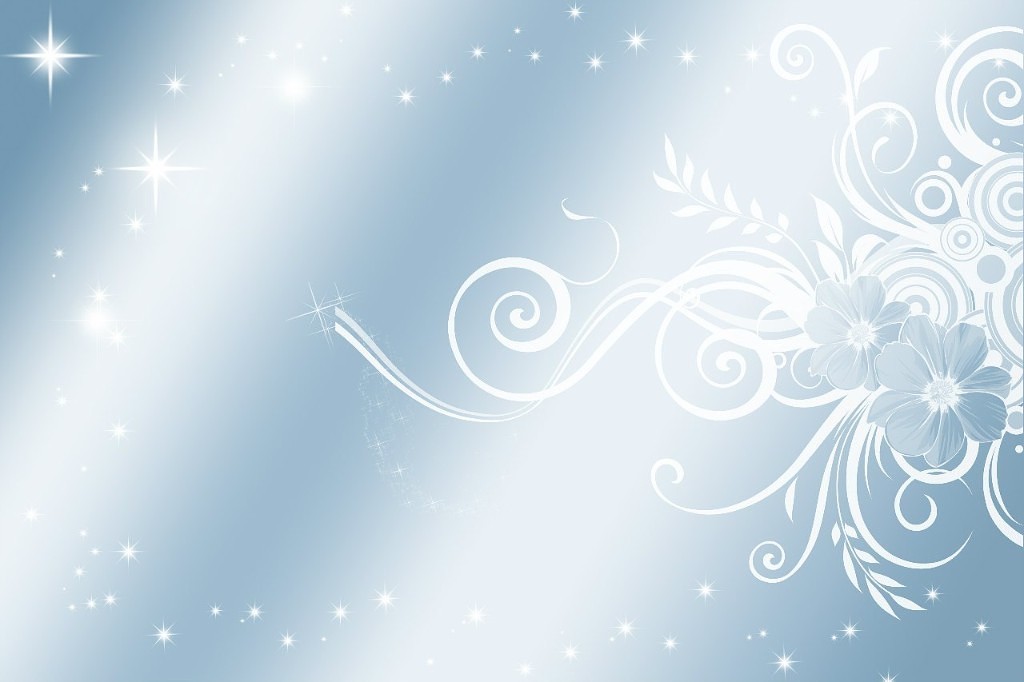 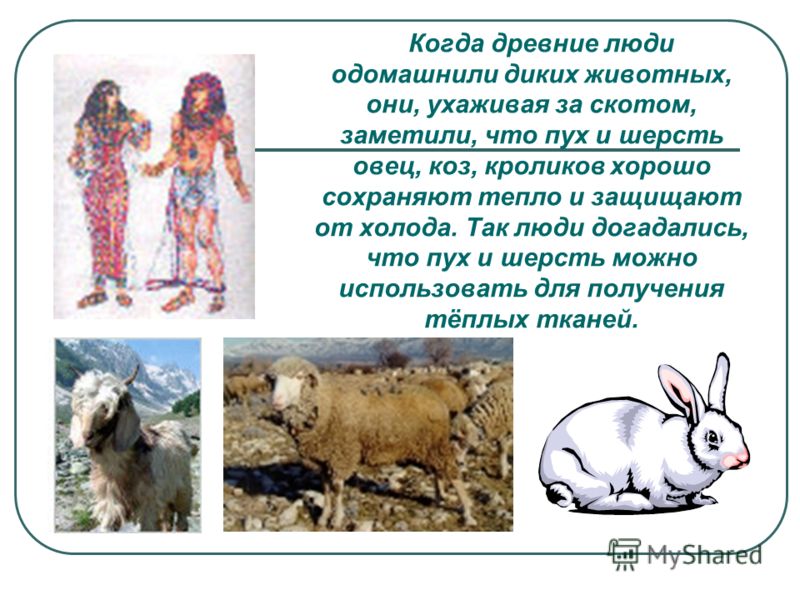 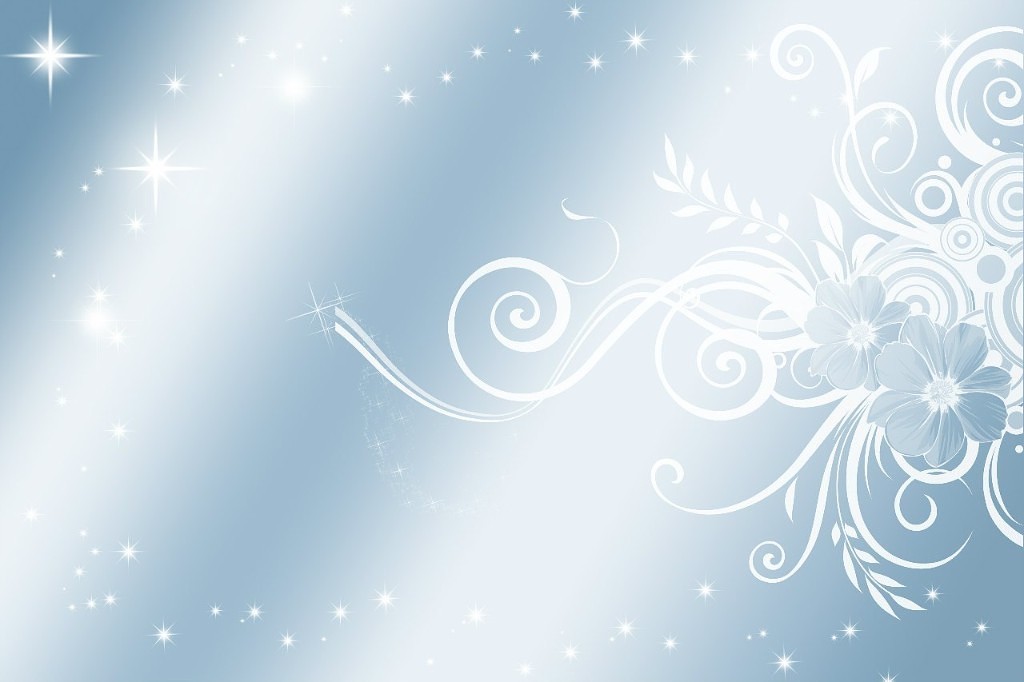 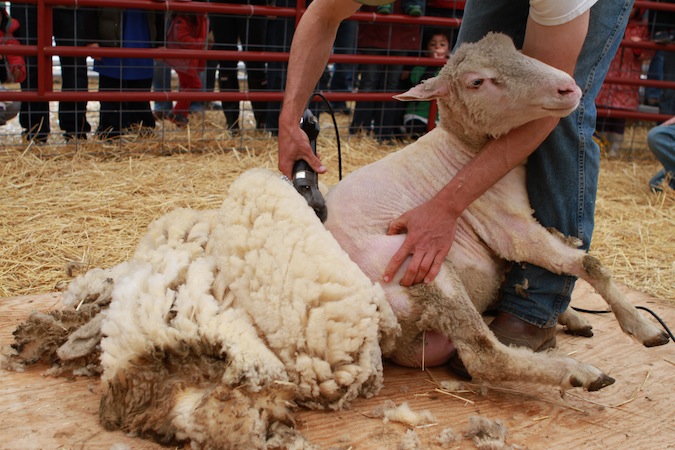 Сначала овец, коз  стригут, затем эту шерсть расчесывают
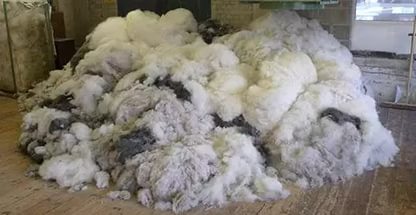 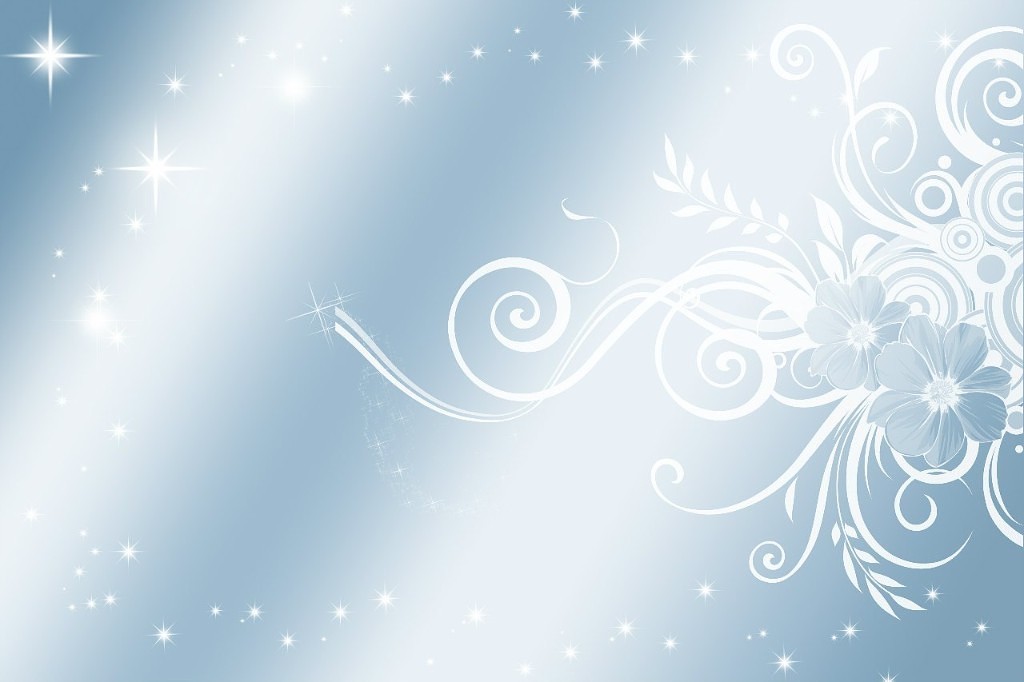 На прялке, с помощью веретена, прядут пряжу. Маленькие шерстинки скручиваются  между собой и получается нить
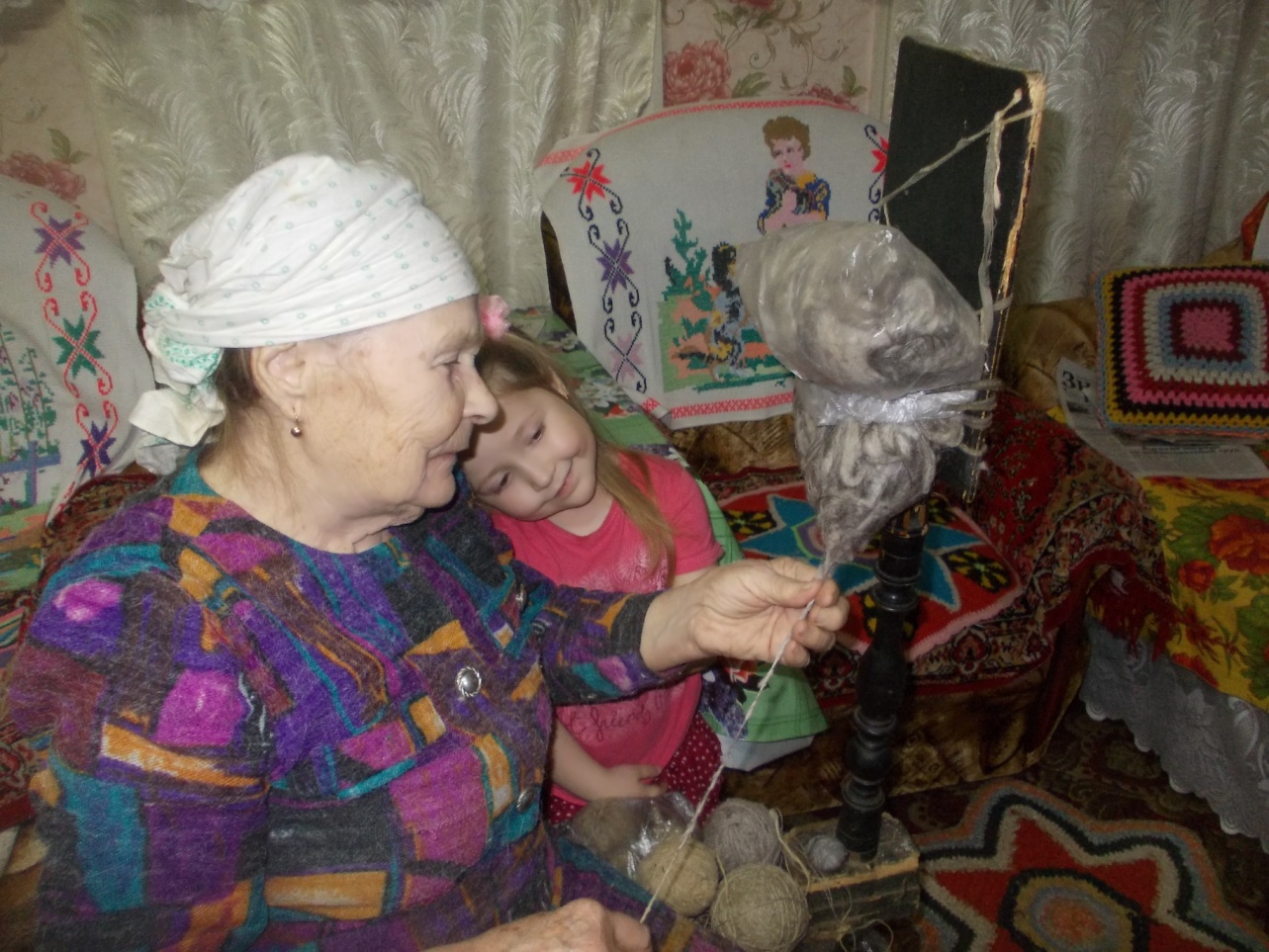 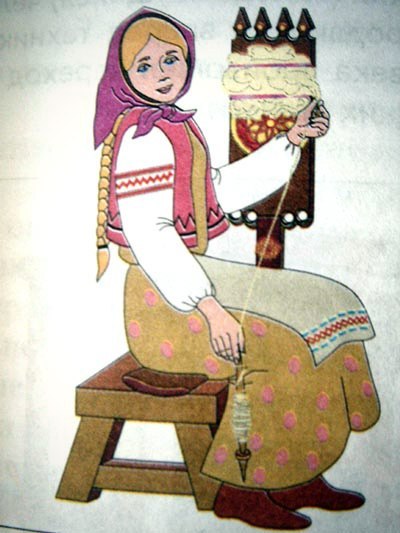 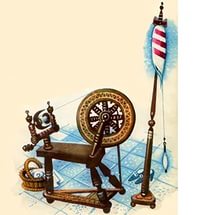 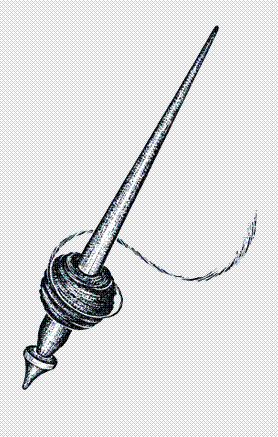 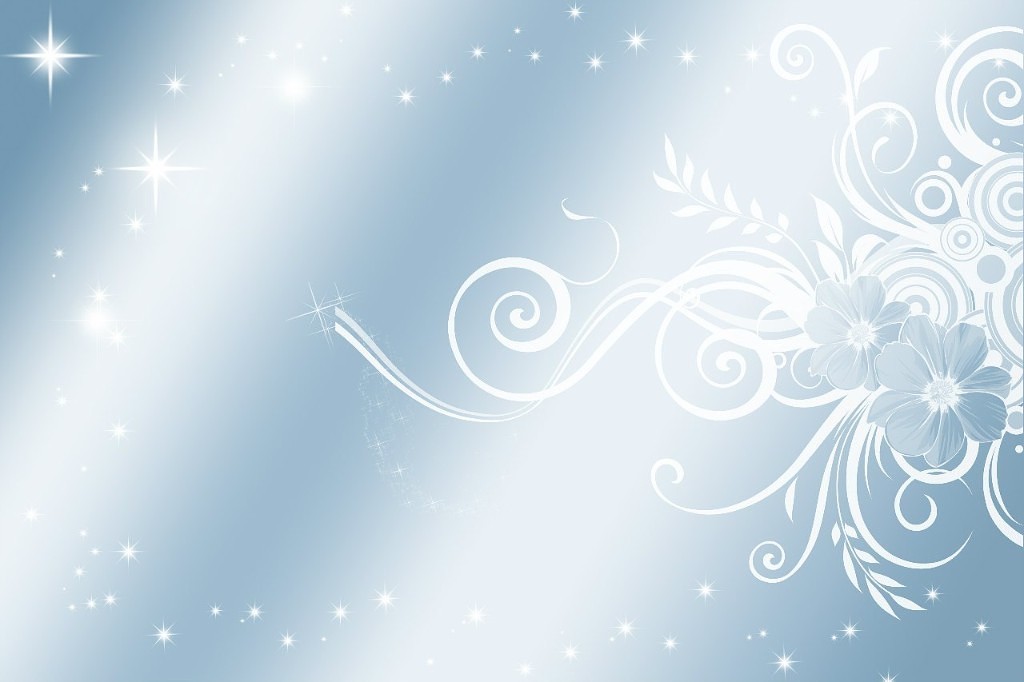 А потом, из нитей на спицах вяжут варежки и носки и другие вещи
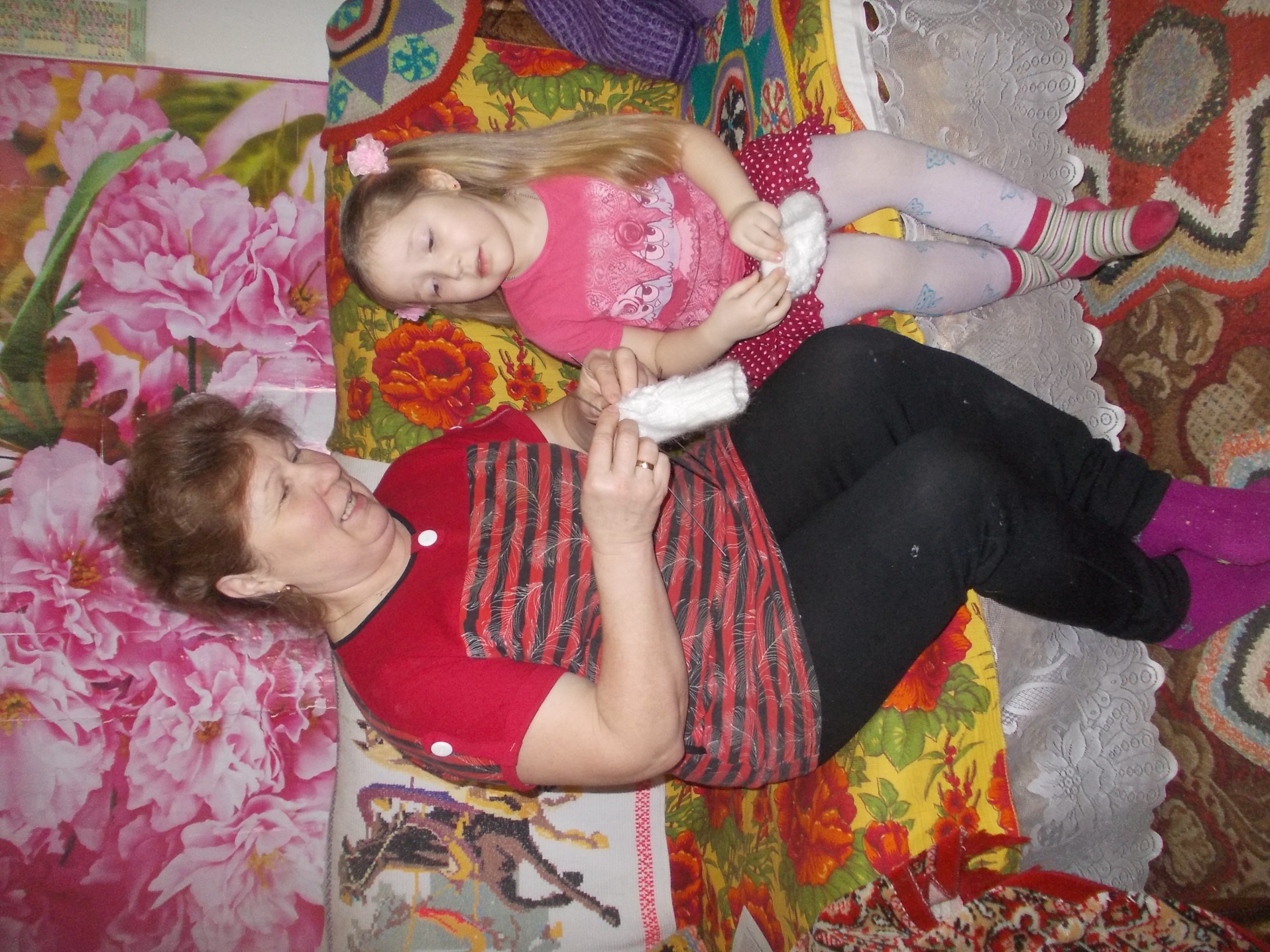 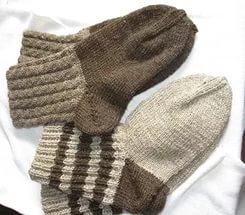 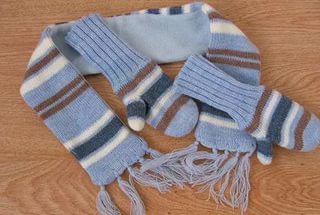 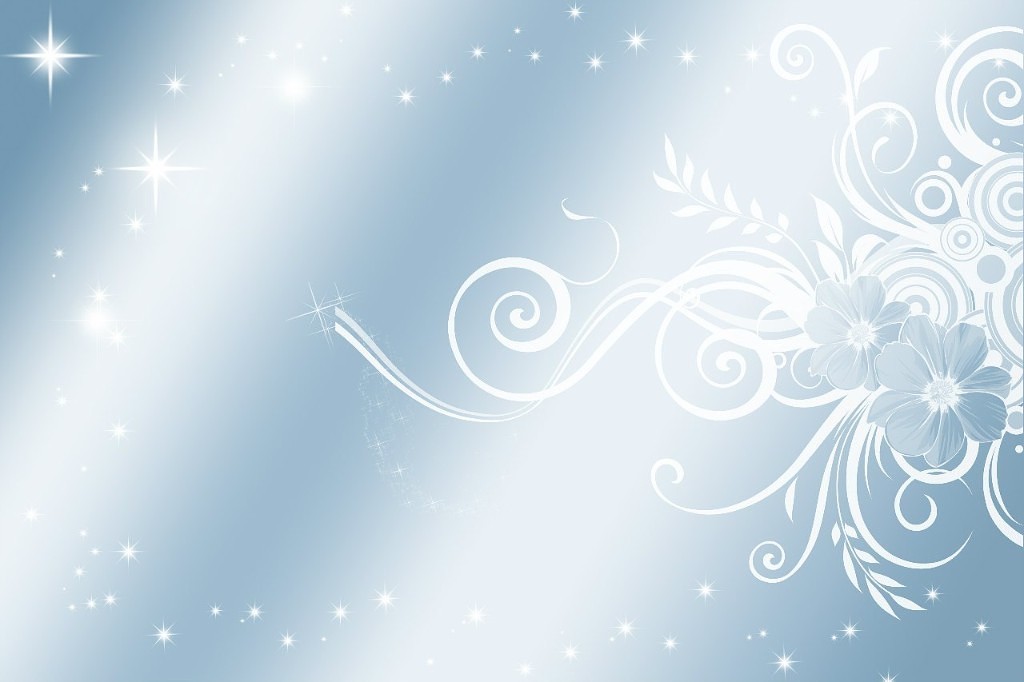 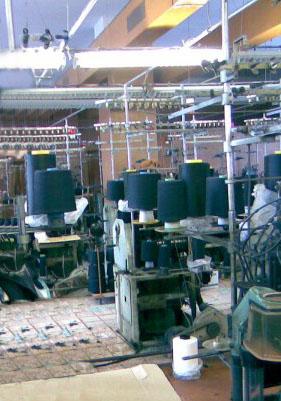 В городах есть фабрики.
Там всю эту работу делают машины
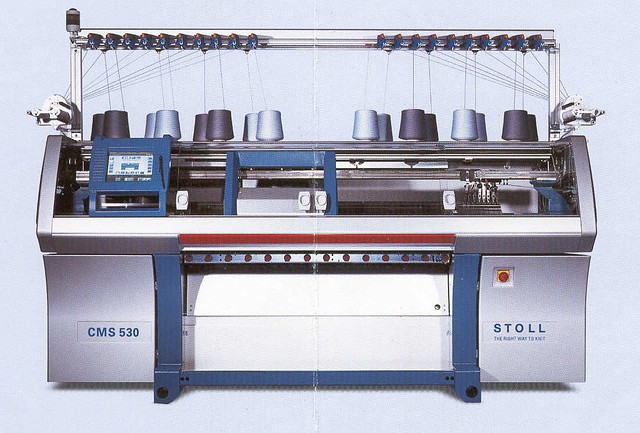 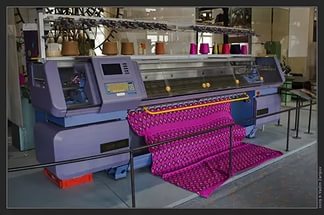 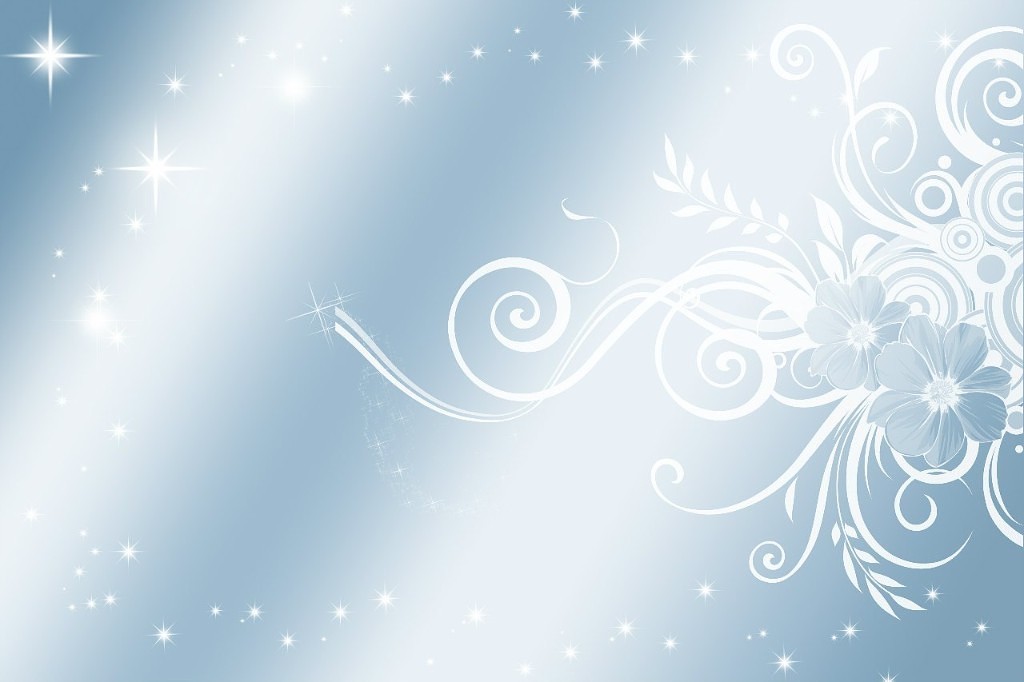 Шерсть красят- получается цветная пряжа, ее можно купить в магазине
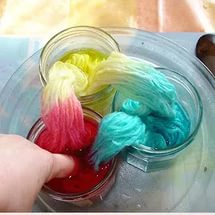 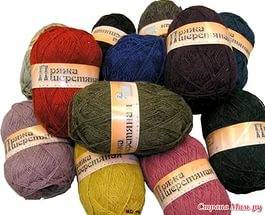 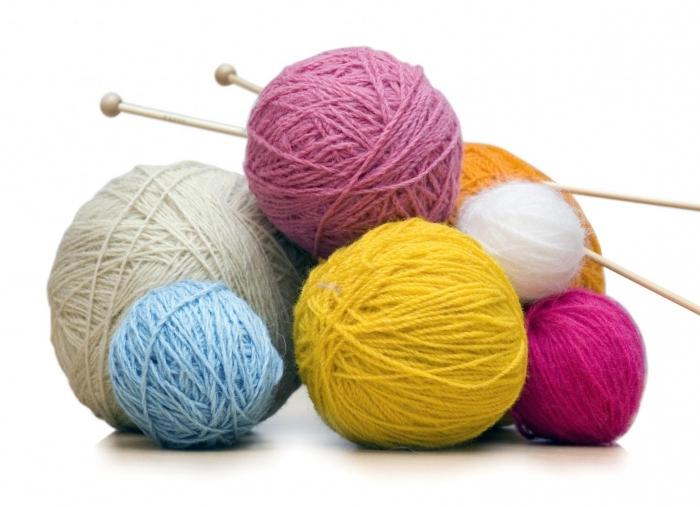 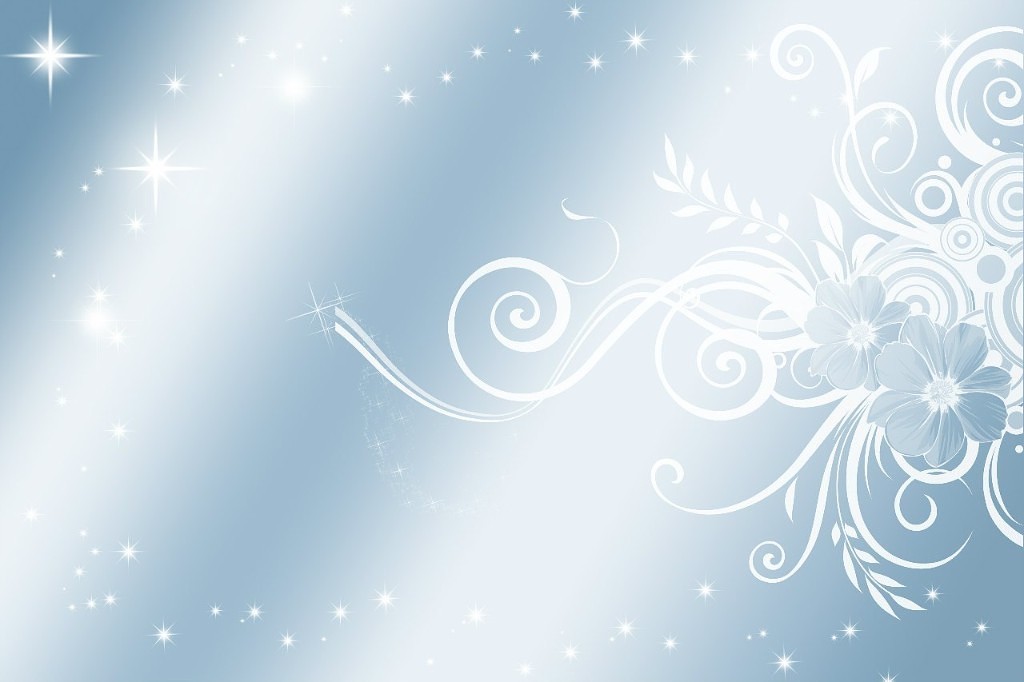 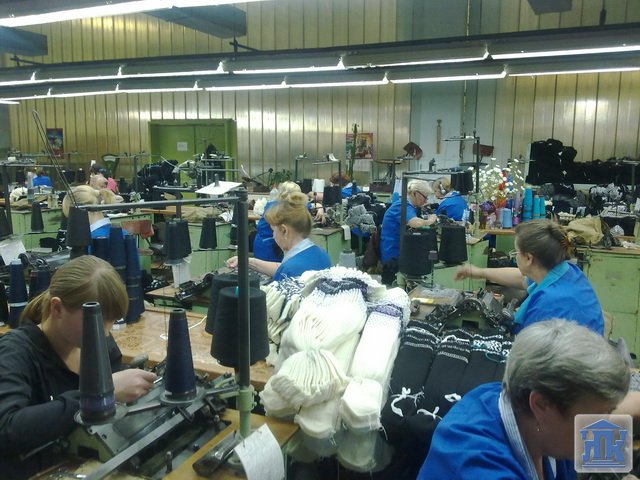 А можно купить готовые шерстяные вещи,
связанные на фабрике.
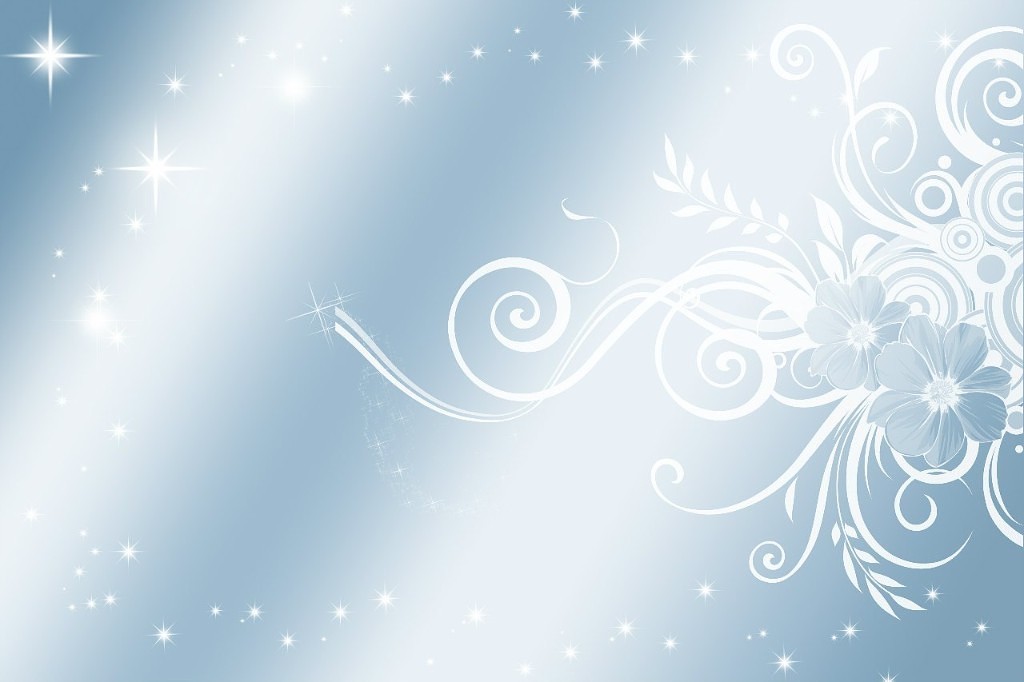 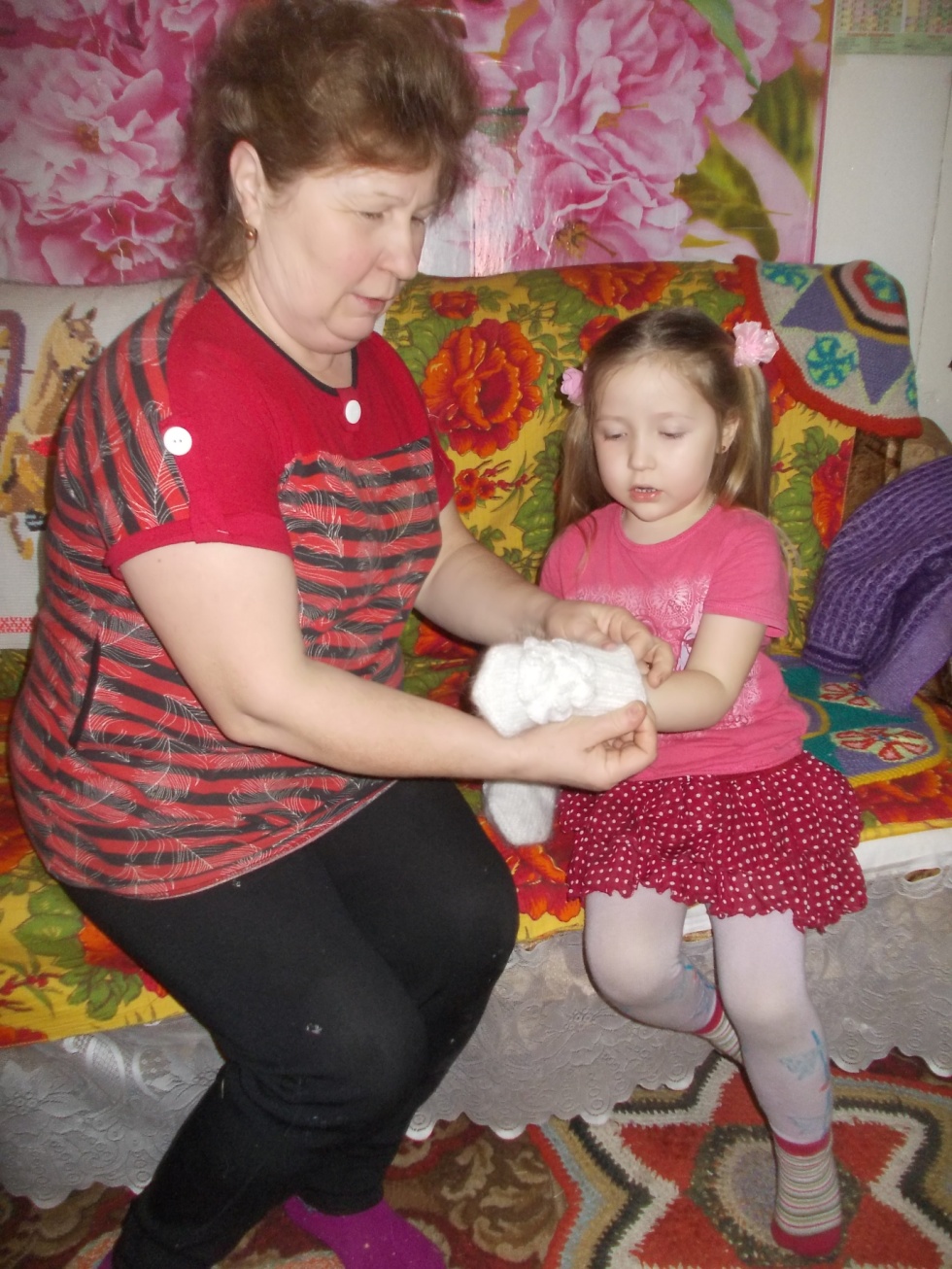 Теперь я знаю почему 
в бабушкиных рукавицах тепло. 
Потому что они связаны 
из натуральной козьей
шерсти.

А еще потому что 
бабушка меня любит!
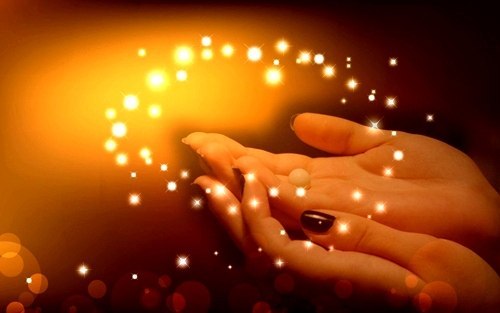